О какой культуре идет речь?
Это одно из древнейших культурных растений. Южная граница его выращивания захватывает тропический пояс (остров Ява), северная проходит по 66° с. ш. Обособленный ареал его возделывания есть даже на территории Аргентины. Встречаются такие её разновидности, как долгунец, межеумок и кудряш. О какой культуре идёт речь?
Лен-долгунец
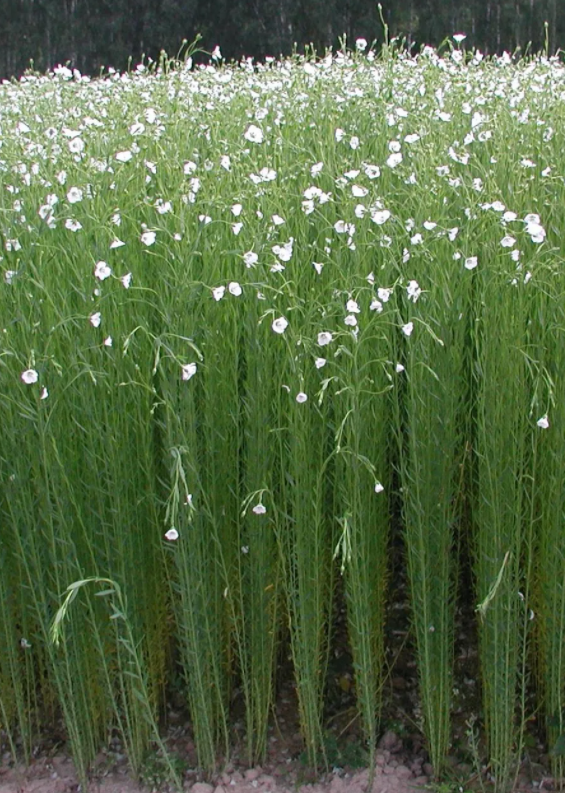 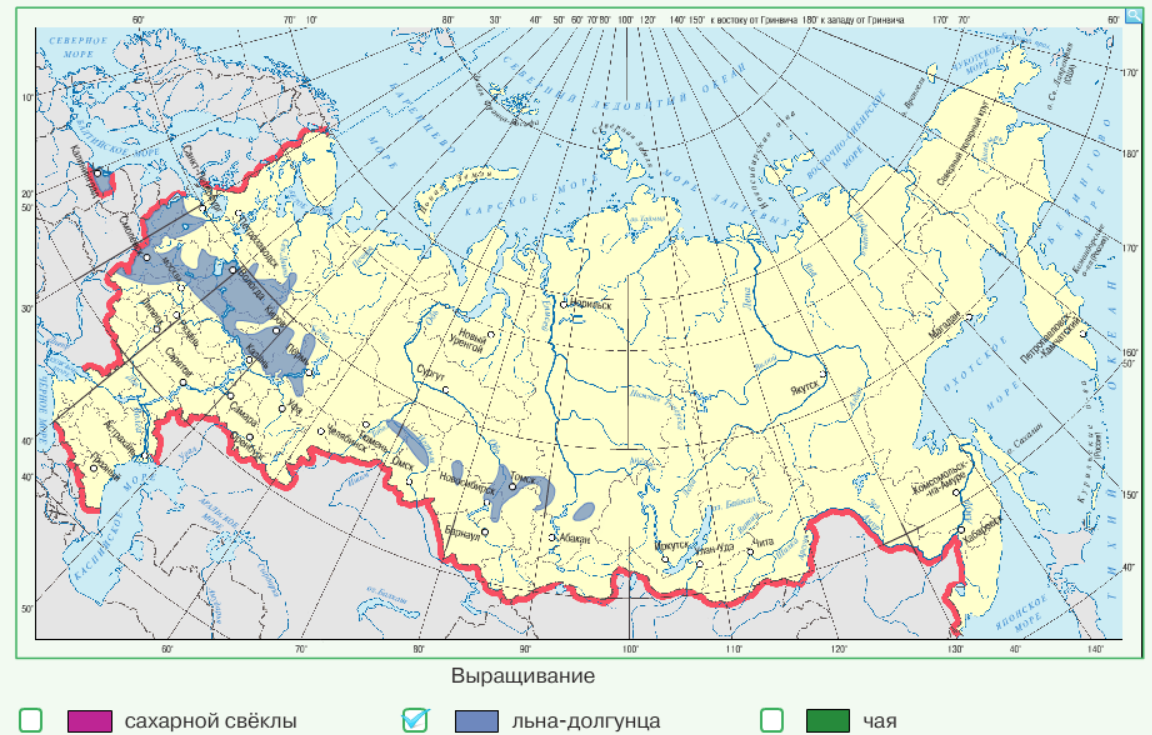 Какая из культур является лишней и почему? Какая отрасль растениеводства занимается выращиванием представленных культур?
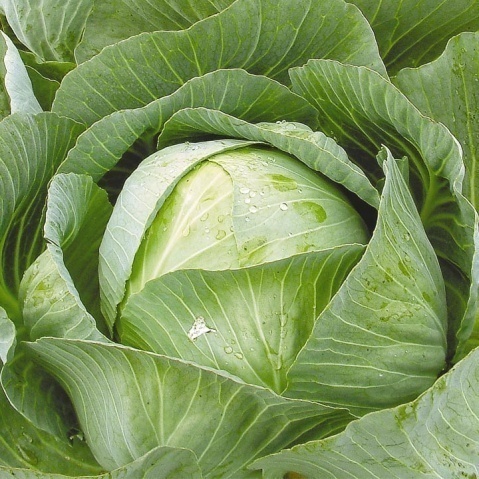 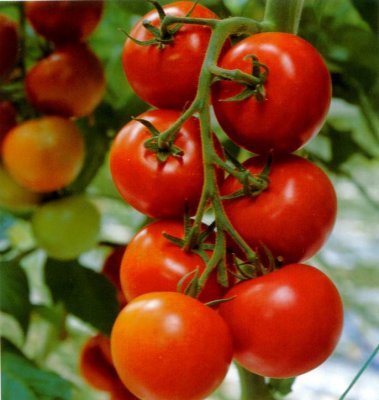 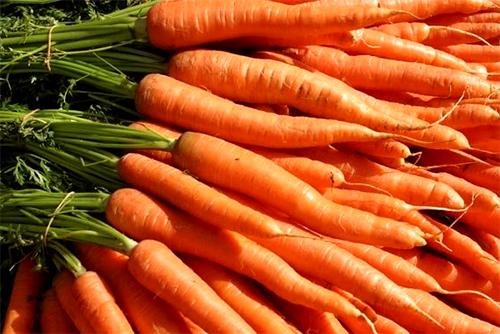 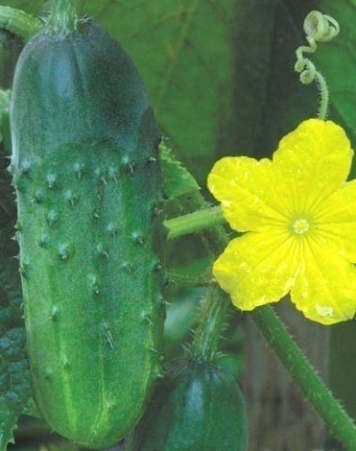 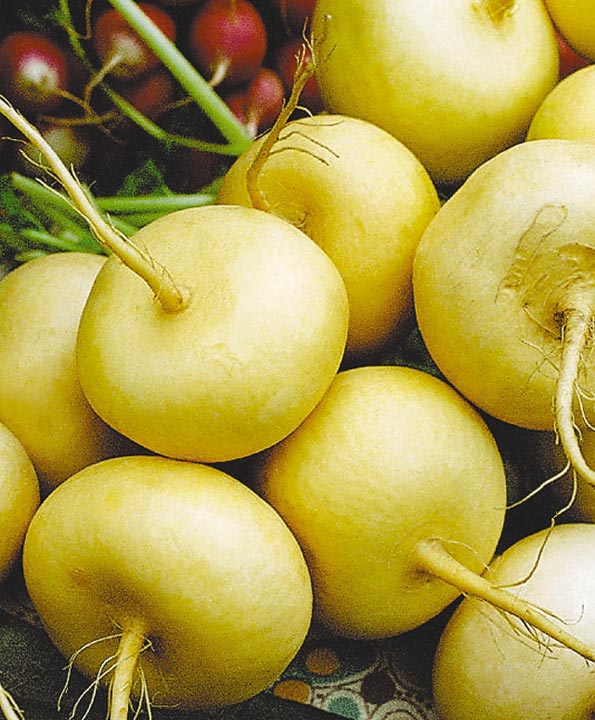 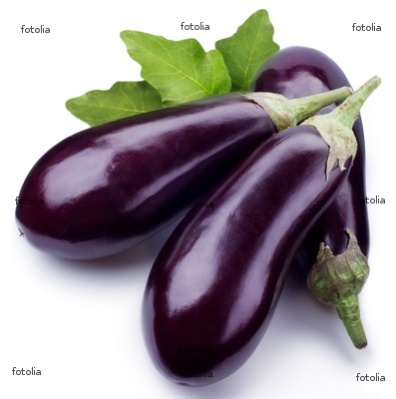 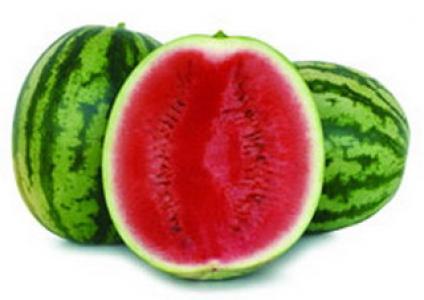 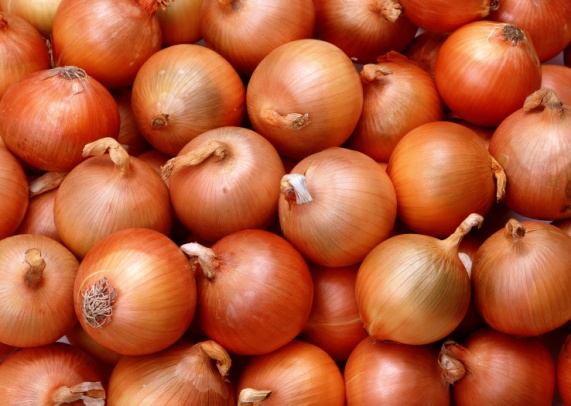 Овощеводство
Найди ошибки в тексте:
Яровая пшеница более урожайная, чем озимая, но выращивать ее сложнее, т.к. она более требовательна к природным условиям.
Посевы ячменя занимают в России первое место т.к. это важнейшая зерновая культура.
Один из районов выращивания риса, совпадает с ареалом выращивания цитрусовых и чая.
Рожь преимущественно фуражная культура, выращиваемая в степной и лесостепной зонах России.
Овес – влаголюбивая культура, потому выращивается на искусственно затопляемых полях в районе реки Кубань и дельте Волги.
В администрацию одного из районов Владимирской области поступило заявление от В. И. Иванова с просьбой выделить участок земли для ведения фермерского хозяйства. В обоснование просьбы Иванов написал, что он собирается выращивать яровую пшеницу, кукурузу на зерно, картофель, сахарную свеклу, а также садовую землянику для московских рынков.
  Выделили бы вы Иванову землю по этому заявлению? Обоснуйте своё решение.
О каких подотраслях животноводства идет речь?
Эта подотрасль получила развитие в степных и лесостепных районах страны и вблизи крупных городов.
Основной ареал разведения этих животных – в тундре и лесотундре. Животные дают мясо, молоко, шкуры.
Бывает тонкорунное, полутонкорунное, овчинно-шубное, мясо-шубного направления. Для разведения животных отводят земли, чаще всего не пригодные для других отраслей: сухие степи и лесостепи, пустыни и полупустыни, горные районы. 
Для ведения этой подотрасли животноводства требуются близость цветковых растений (липа, ива,  гречиха, горчица, подсолнечник и др.). Дает ценную продукцию для фармацевтической промышленности.
Какие сельскохозяйственные культуры и домашние животные не выращиваются  в Ярославской области?
3 (цикорий)
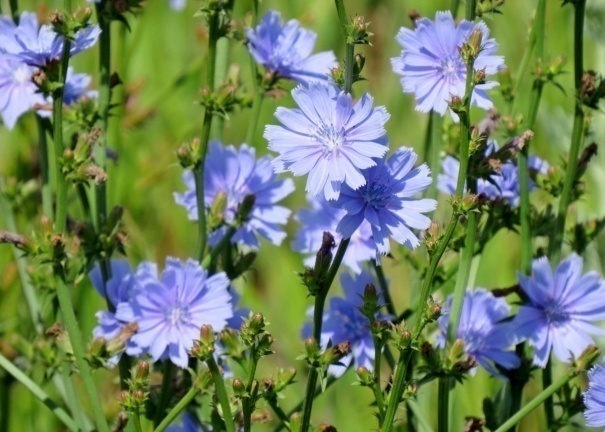 1
2
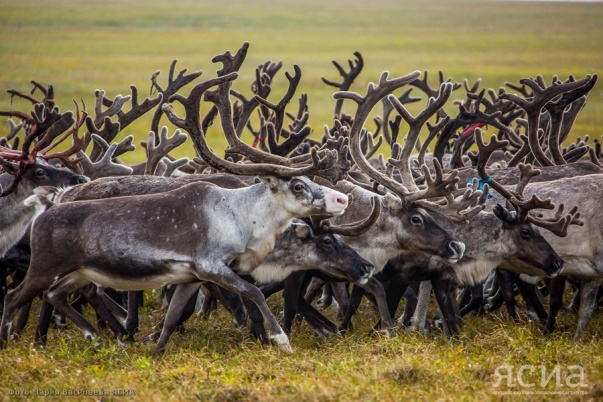 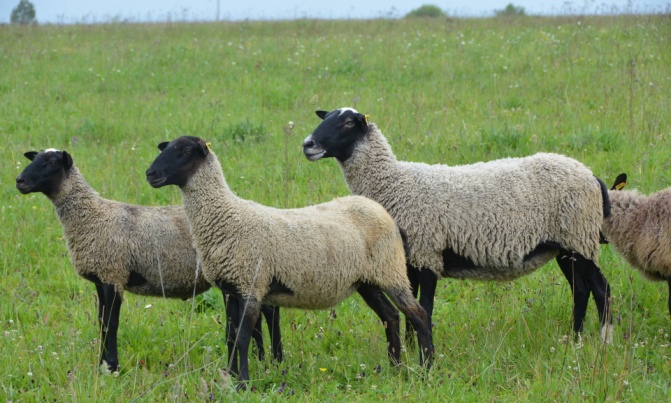 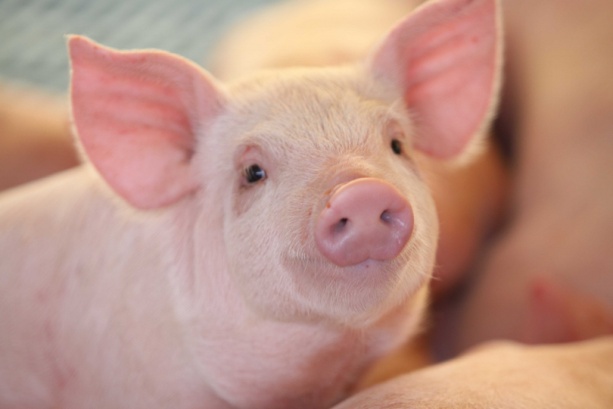 5
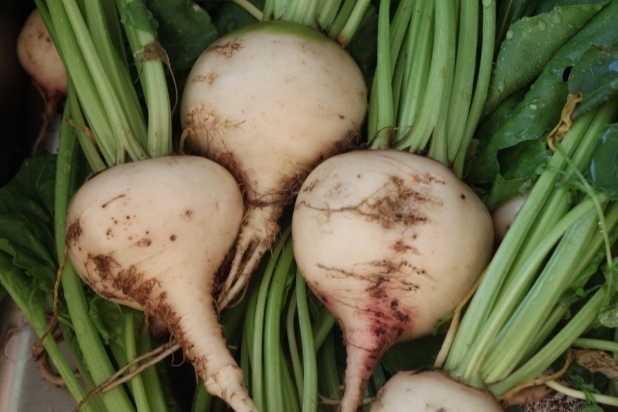 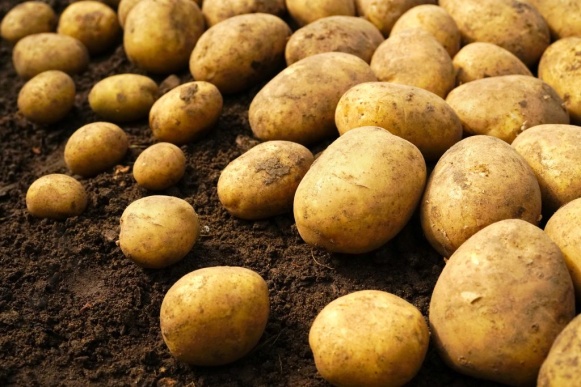 6
4
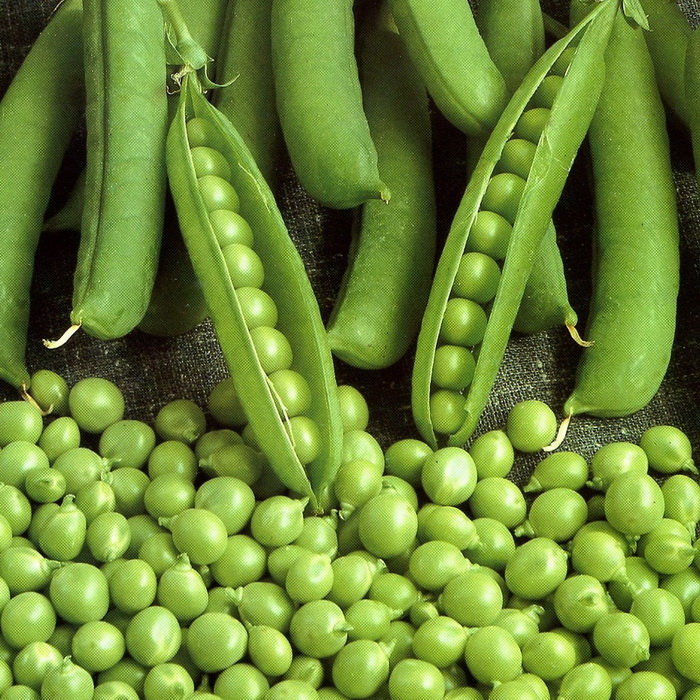 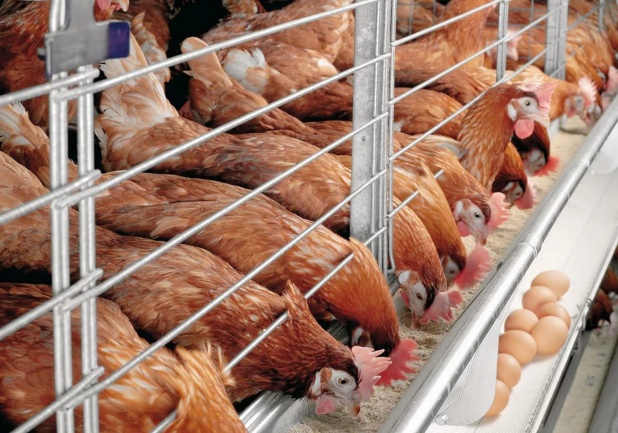 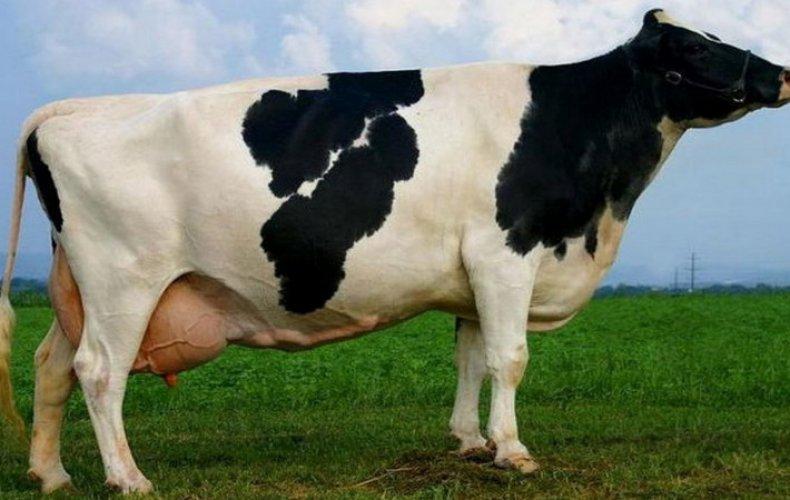 9
7
8
Какие сельскохозяйственные культуры и домашние животные не выращиваются  в Ярославской области?
2
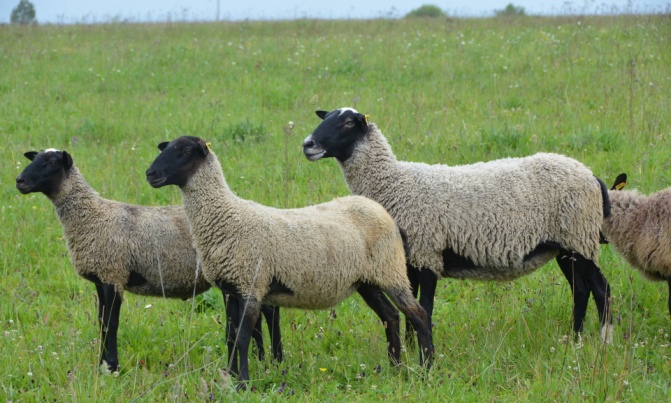 Романовская порода овец
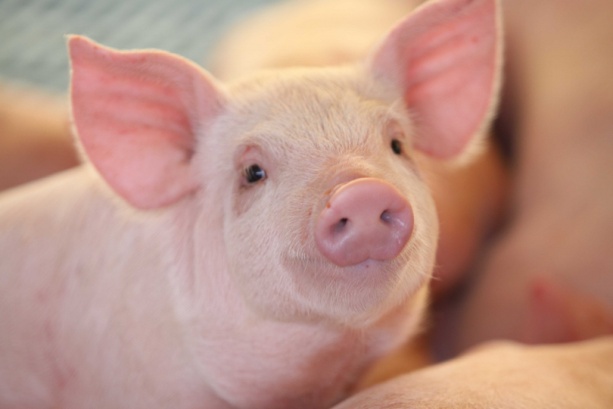 Брейтовсая порода свиней
4
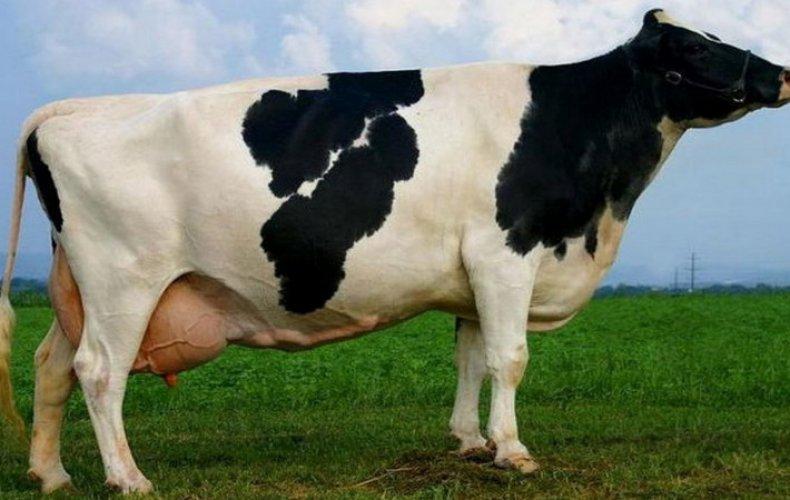 Ярославская порода коров
 (молочного направления)
8
В сентябре в одной из новгородских газет под рубрикой «Будни села» была напечатана такая статья обозревателя И. В. Васильева: «Только что закончилась уборка озимых хлебов. Они в этом году удались как никогда, особенно пшеница, ведь ещё с весны поля были подготовлены под орошение. В передовом молочно-животноводческом хозяйстве «Звезда» надои молока достигли рекордной отметки. А вот урожай основной технической культуры — сахарной свеклы, как и картофеля, в этом году, к сожалению, небольшой».
   За эту публикацию журналист получил выговор от начальства. Объясните почему.
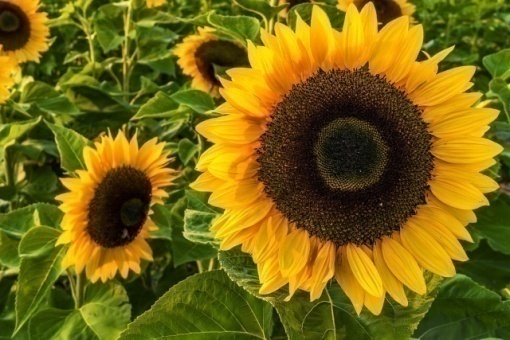 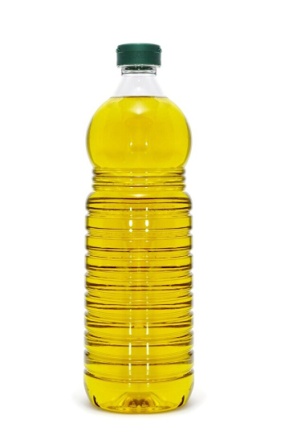 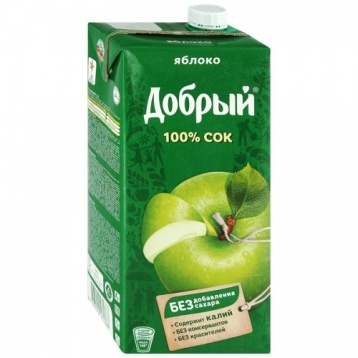 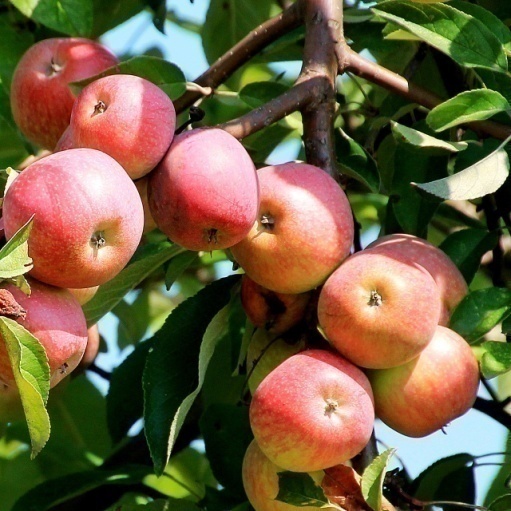 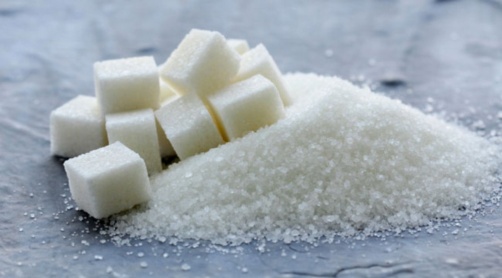 ?
промышленность
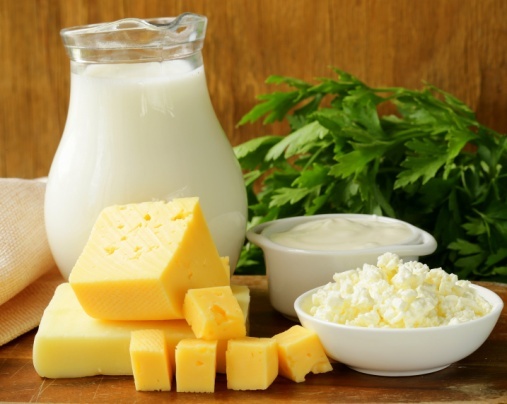 Пищевая
промышленность
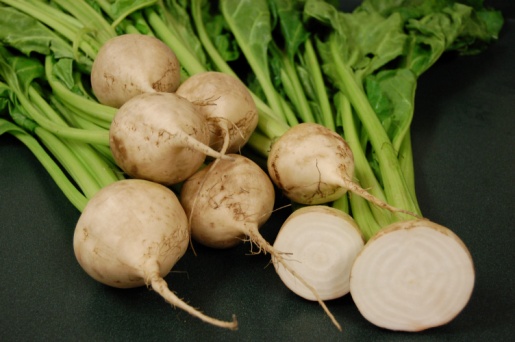 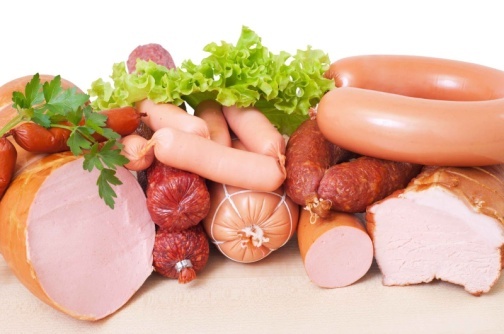 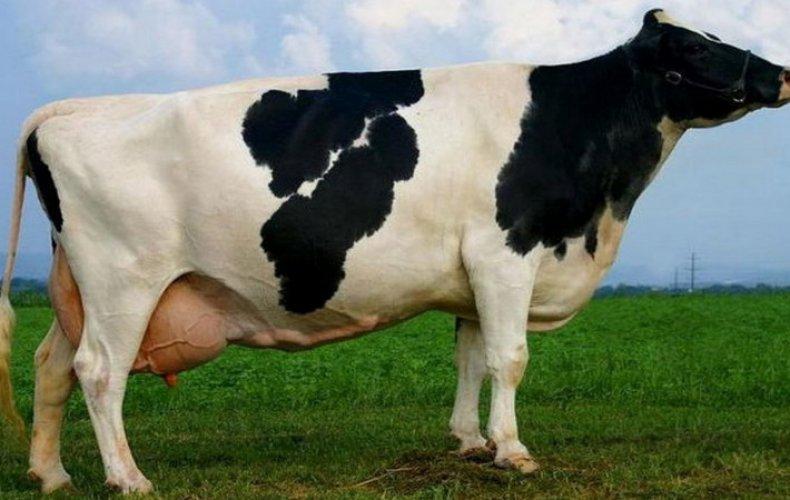 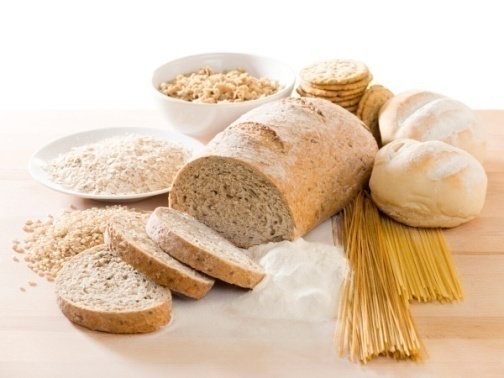 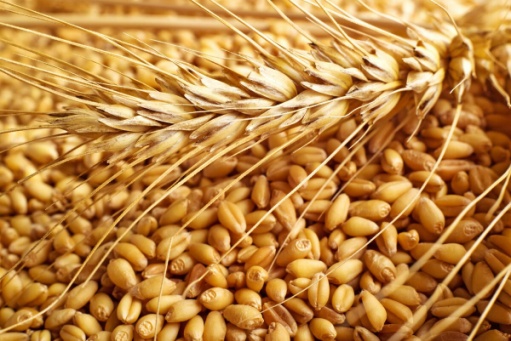 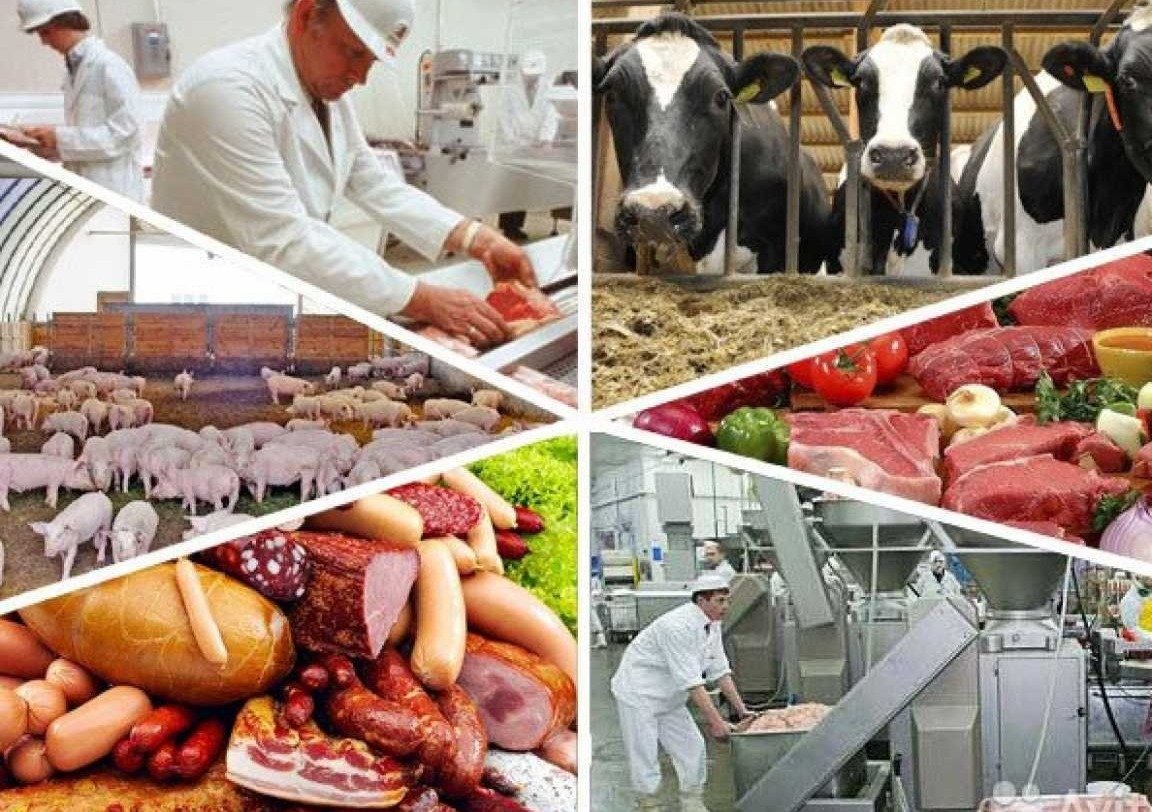 Пищевая промышленность России
Работа в группах
Каталог продукции гипермаркета "Глобус" https://www.globus.ru/catalog/
Каталог продукции магазина "Лента" https://lenta.com/catalog/
Факторы размещения предприятий пищевой промышленности
Потребительский
 фактор
Сырьевой и потребительский
 фактор
Сырьевой
 фактор
Мясная
Маслодельная
Сахарная
Чайная
Кондитерская
Хлебопекарная
Крупяная
Рыбная
Производство яиц
Макаронная
Чаеразвесочная
Молочная
Мукомольная
География пищевой промышленности
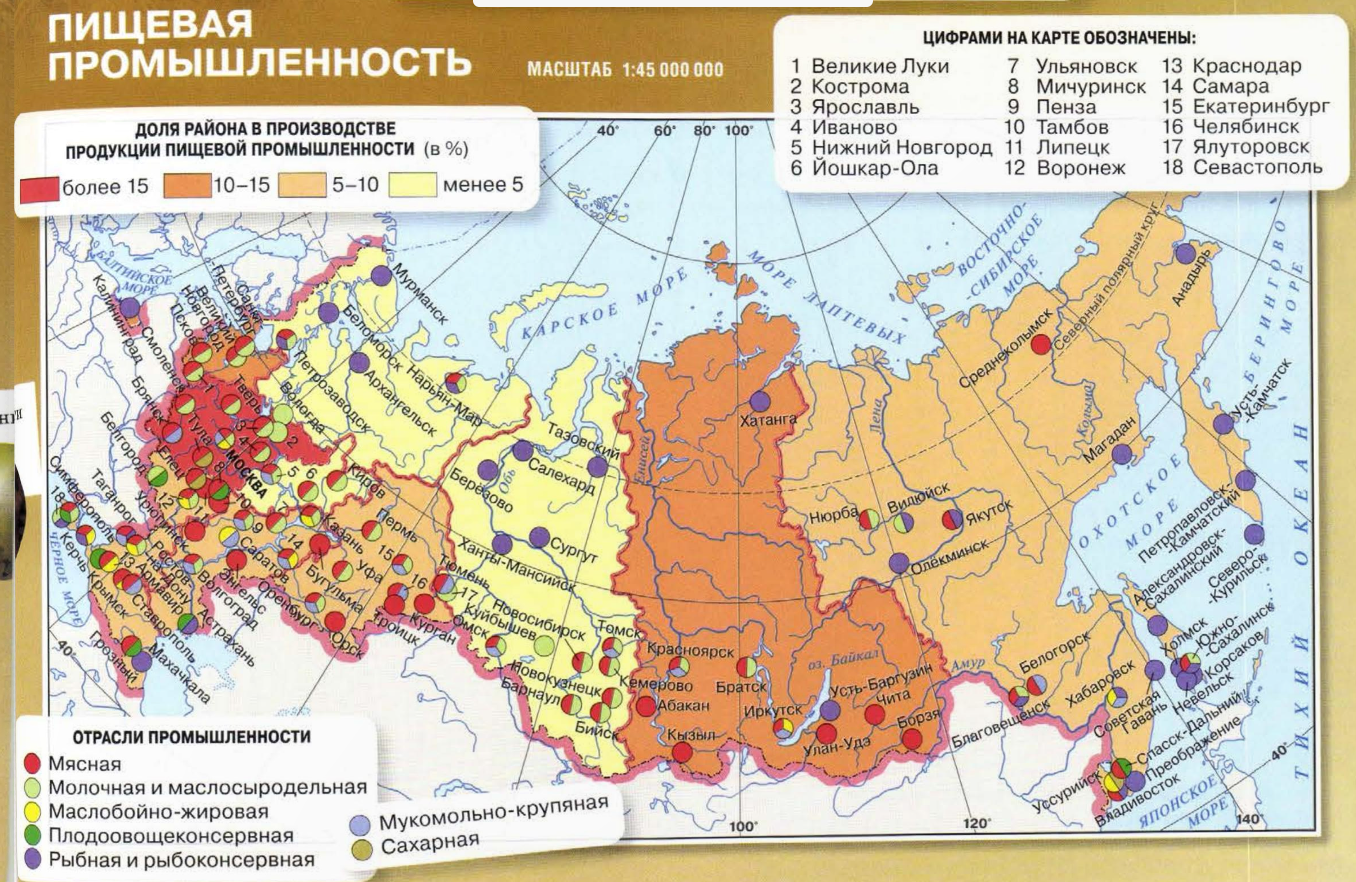 Вывод
Пищевая промышленность – это отрасль, которая _____________________________
Предприятия отрасли размещены по стране (равномерно/неравномерно), большая часть расположена ___________________.   На географию предприятий влияют факторы: ___________ и ____________.
Ярославская область (полностью/частично) обеспечивает себя продуктами питания, остальное ___________.
По набору продуктов питания определите, какому субъекту РФ принадлежит этот набор
1 набор
2 набор
3 набор
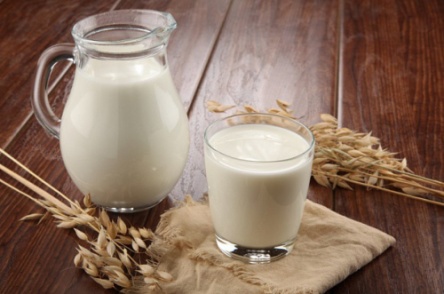 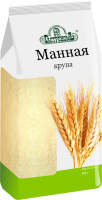 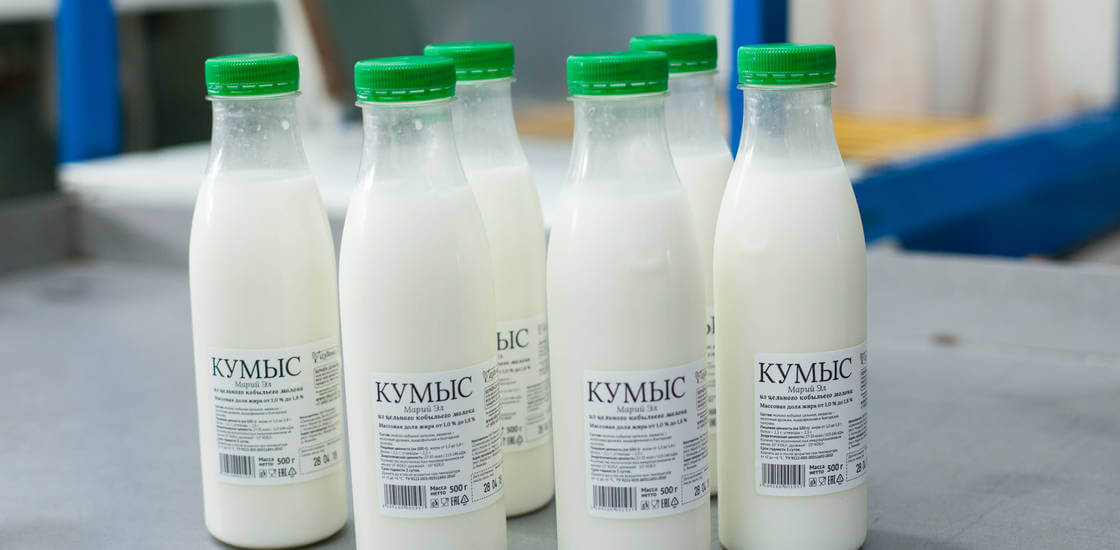 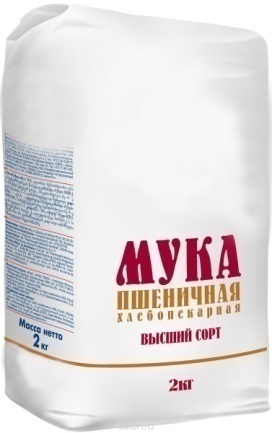 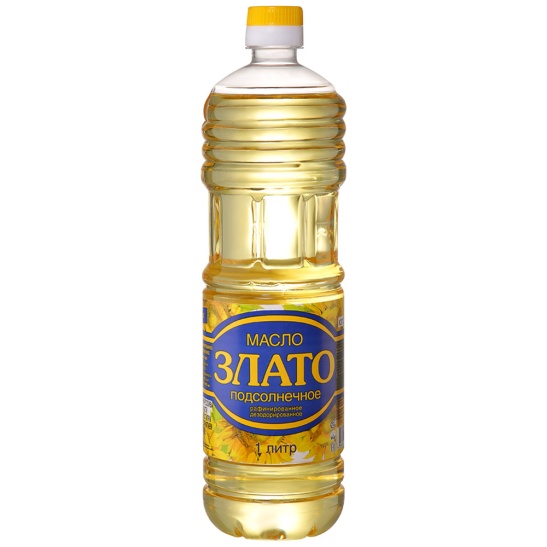 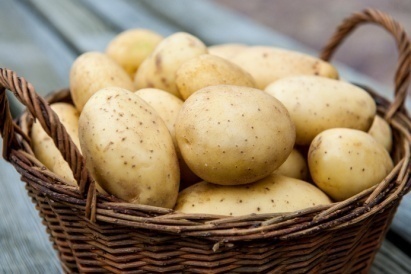 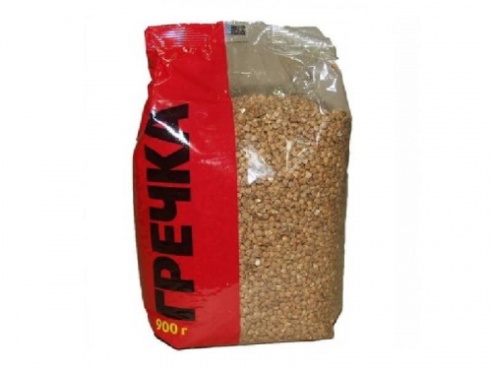 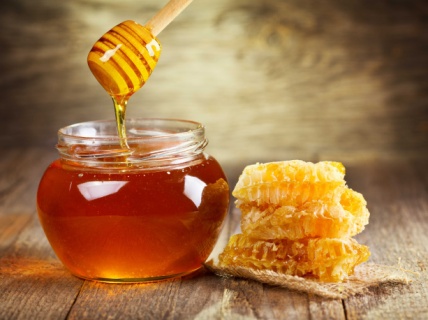 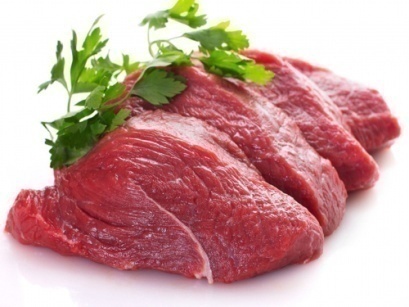 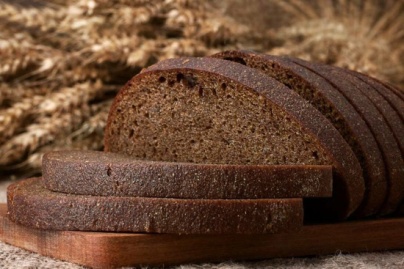 Ростовская область
республика Башкортостан
Псковская область
По набору продуктов питания определите, какому субъекту РФ принадлежит этот набор
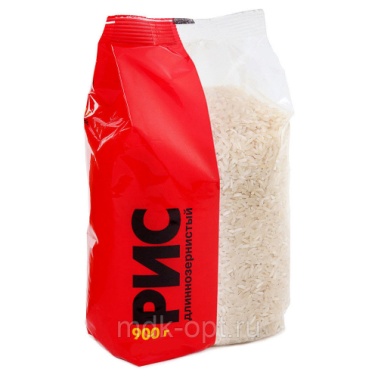 2
1
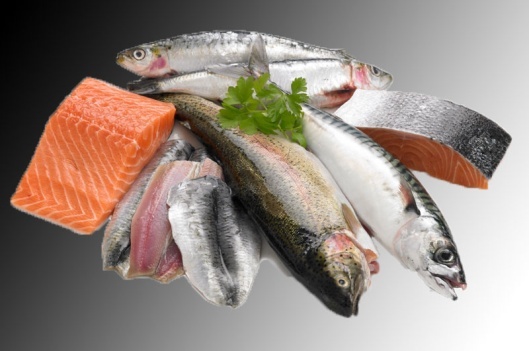 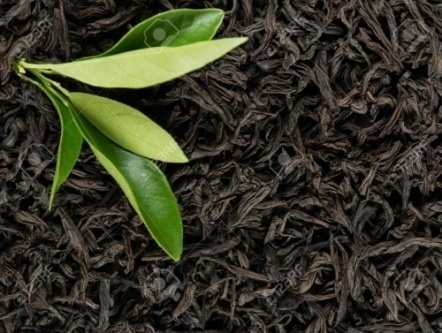 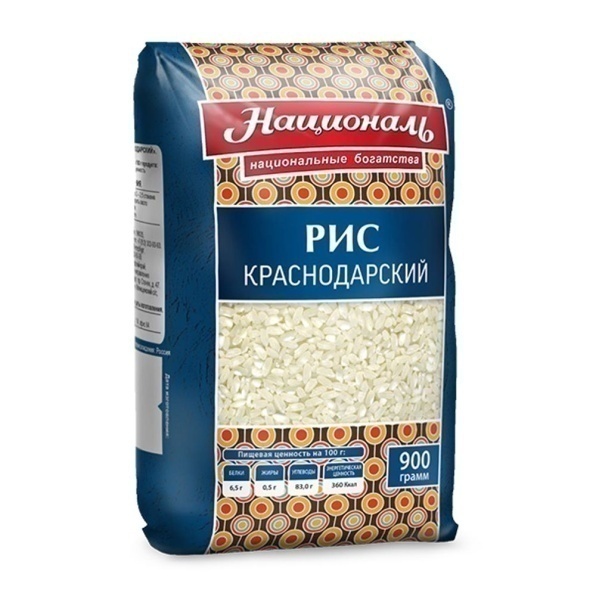 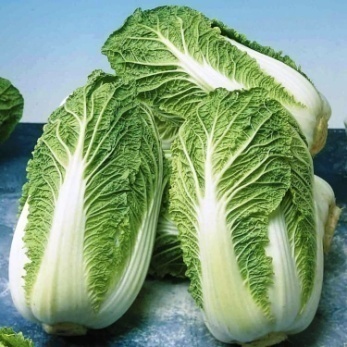 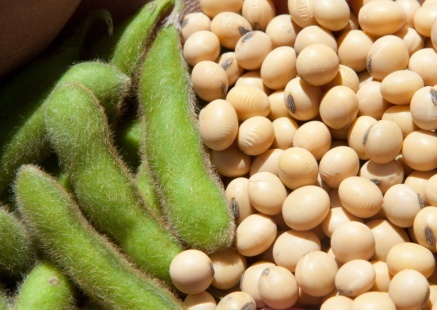 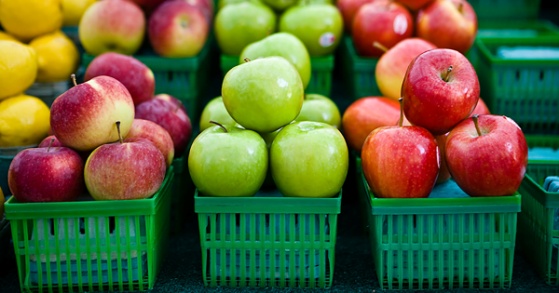 4
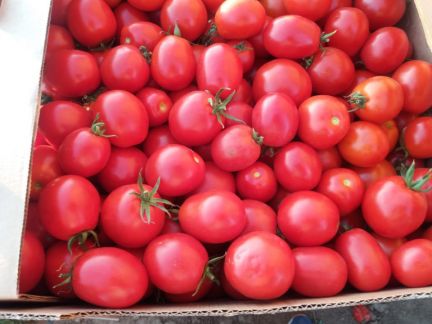 3
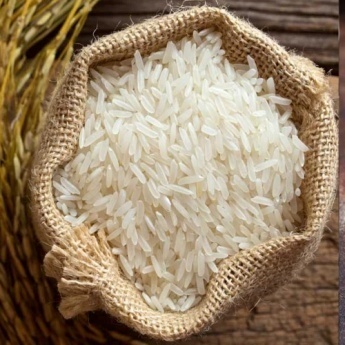 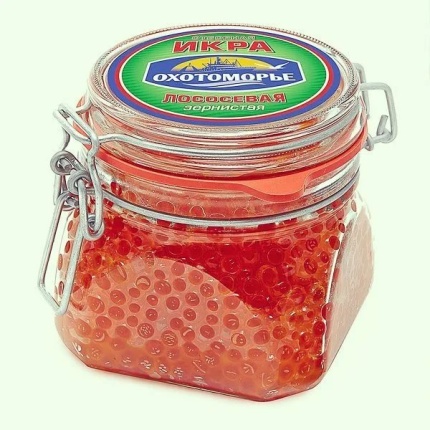 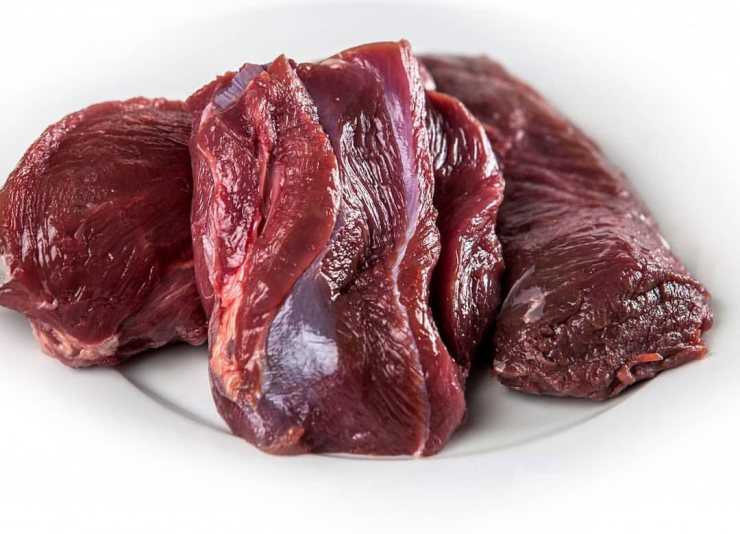 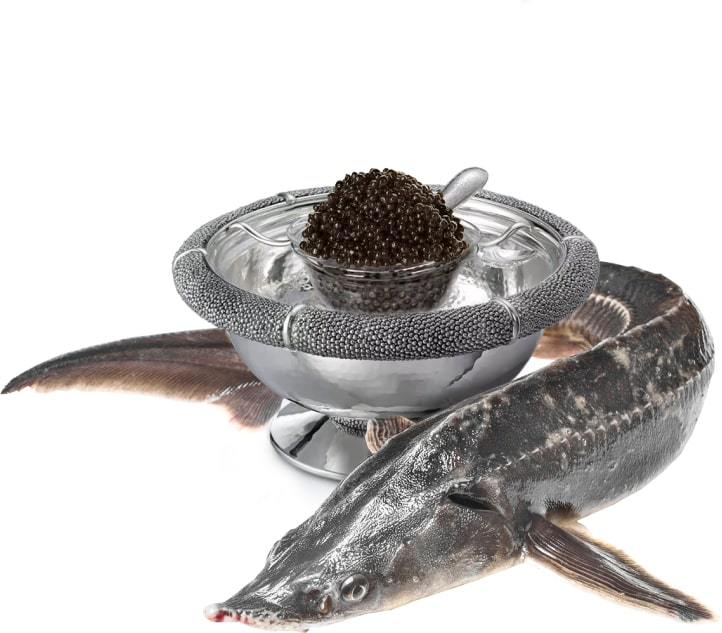 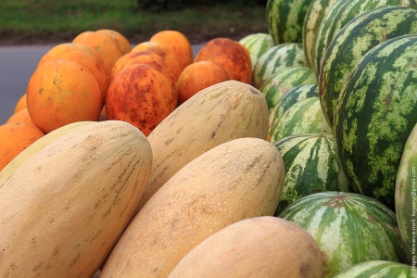 оленина
Домашнее задание
Изучить параграф 19 (для всех)
Творческие задания (индивидуальное): 
1. Компания "Ярмолпрод" запускает новую линию (серию) молочных продуктов для детей и подростков (йогурт, творожок, глазированный сырок, молочный коктейль и др.)  Разработайте и нарисуйте упаковку к одному из товаров и придумайте рекламный слоган, который бы способствовал продвижению продукта на рынок
Составить кроссворд по теме «Сельское хозяйство и пищевая промышленность России», используя термины, предложенные учителями (количество слов – не менее 20)
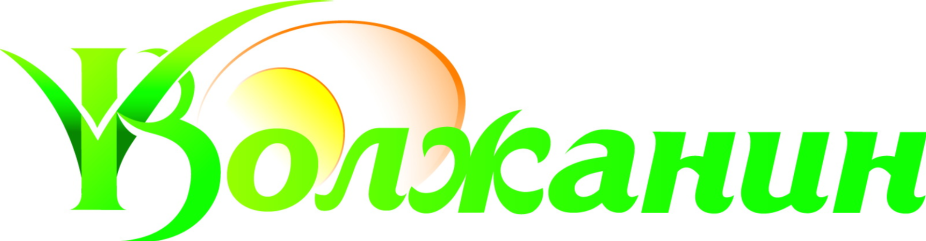 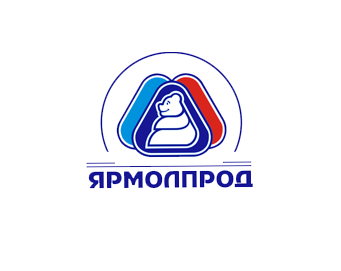 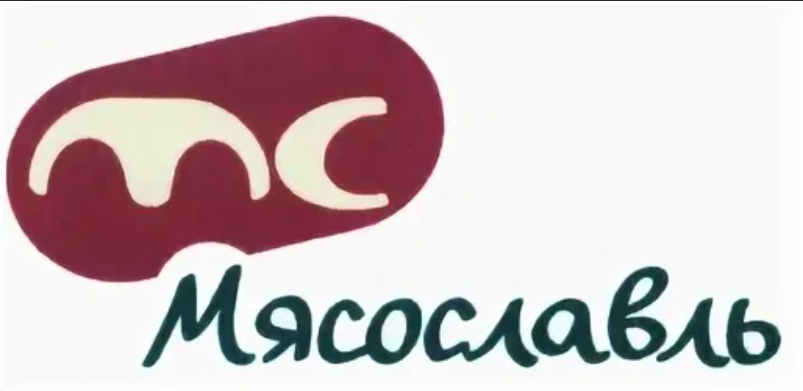 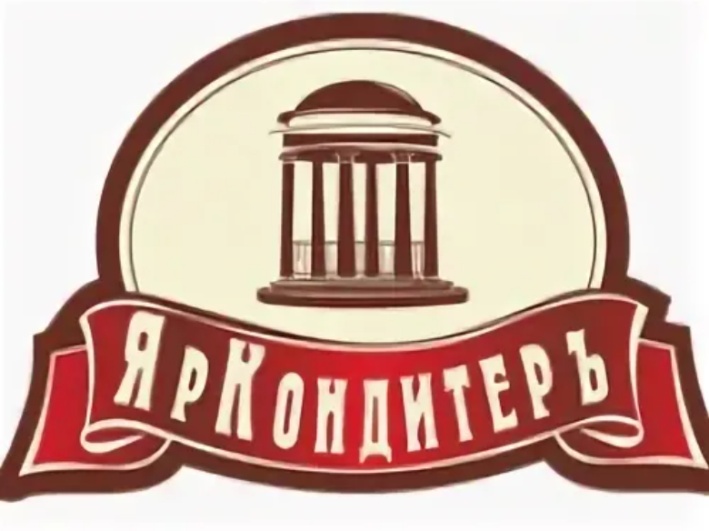 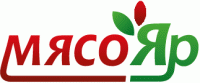